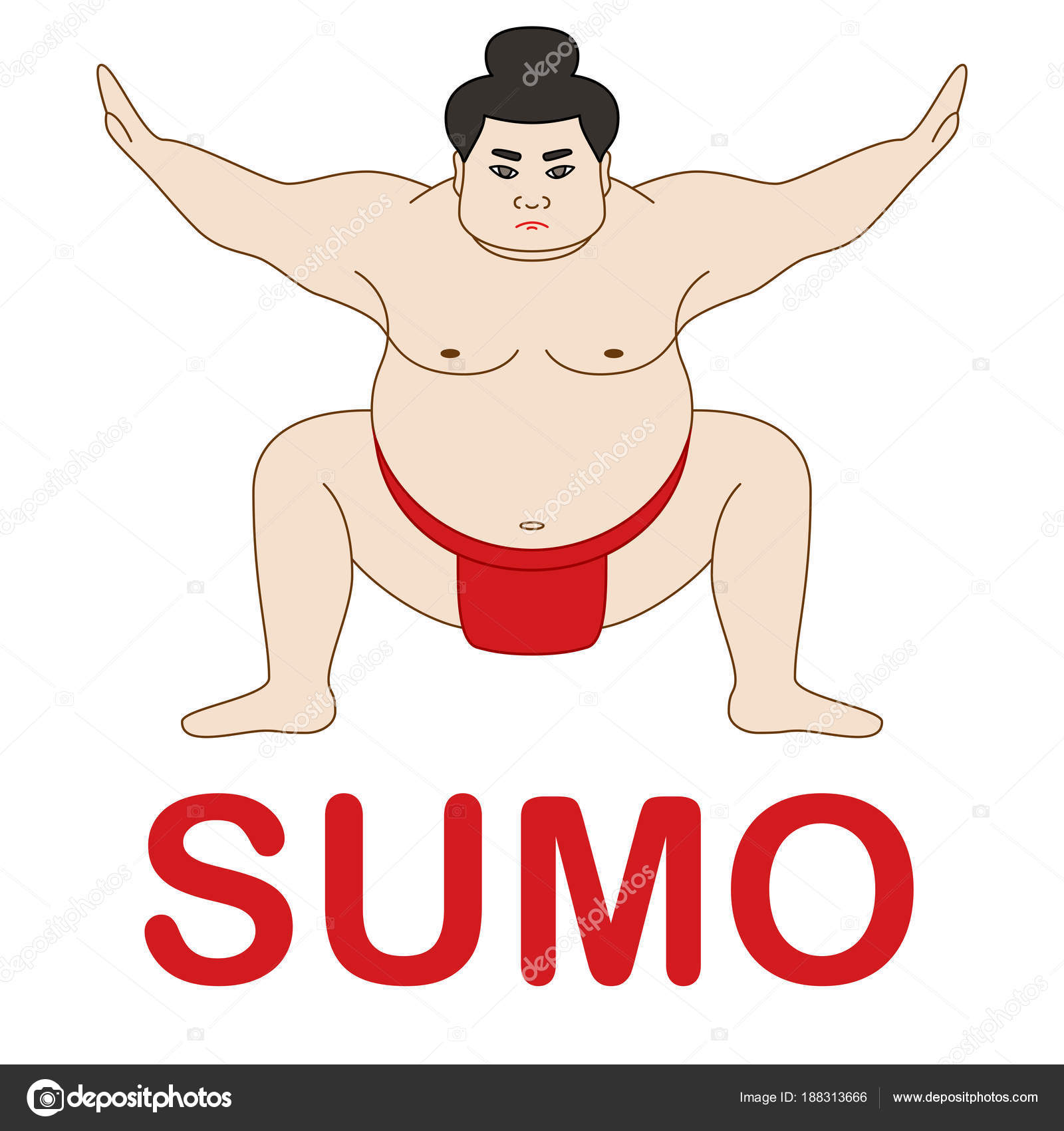 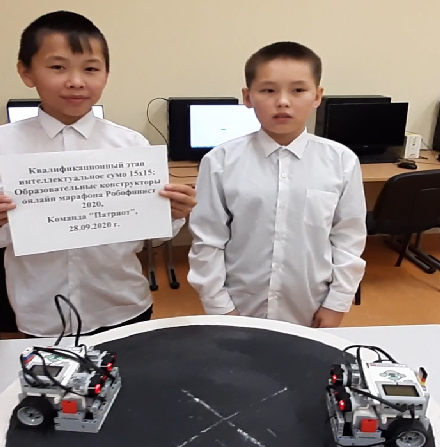 Наша команда «Патриот»: 
Салиндер Олег, Салиндер Анатолий
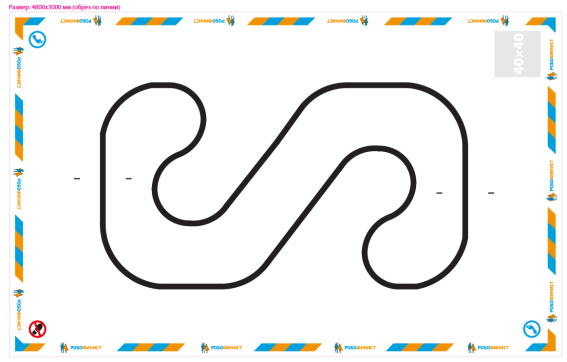 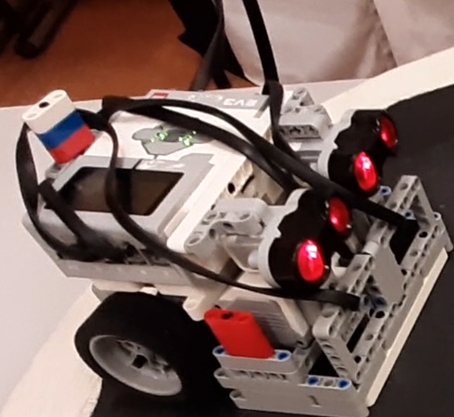 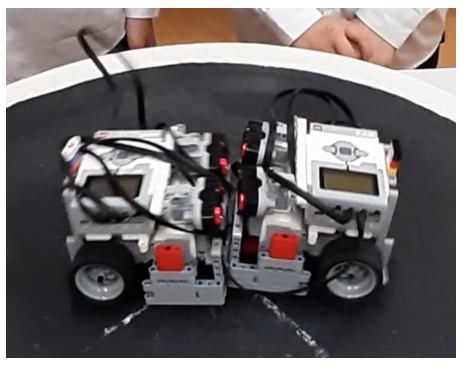 Ссылка на видео:
https://youtu.be/YfAROry8TEU
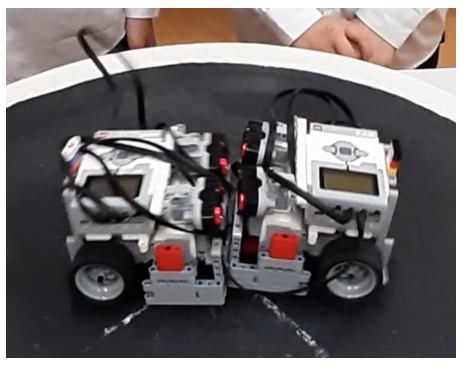 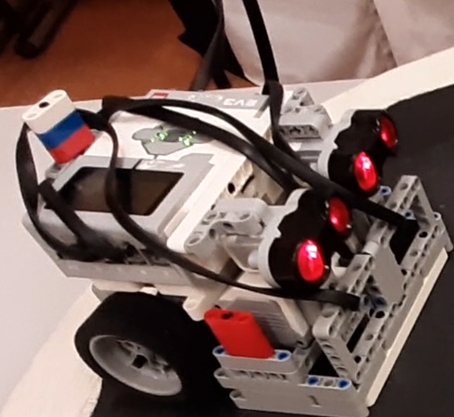 Наш робот «Патриот»
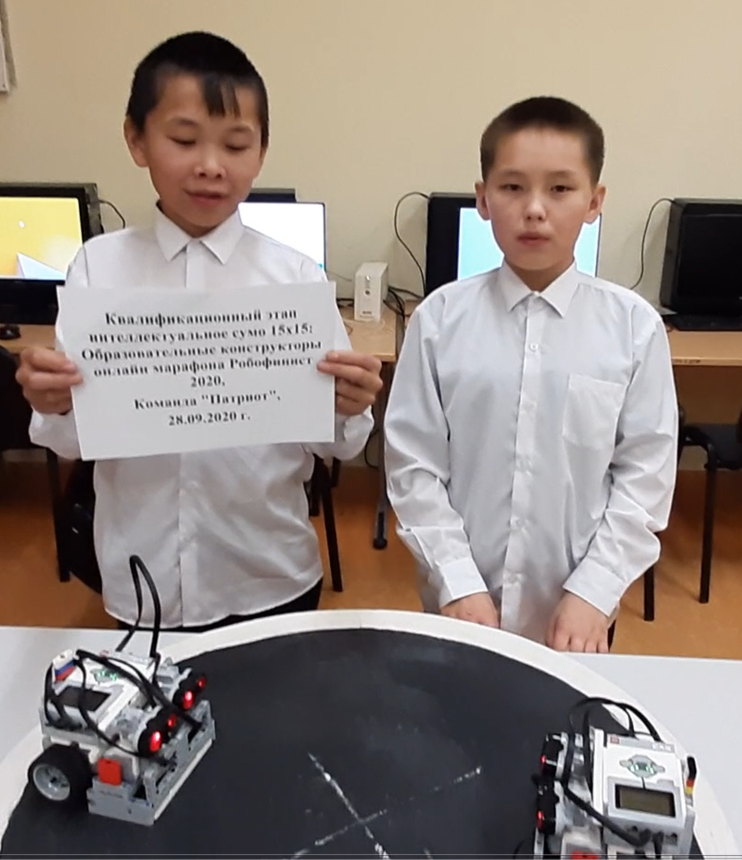 Наша команда «Патриот»: 
Салиндер Олег, Салиндер Анатолий